PHONZ 2024
An AI-Enabled Framework for Transferable Pandemic Modelling
July 25th, 2024
1
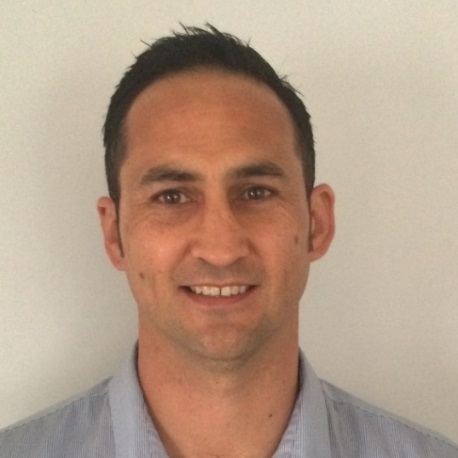 Assoc Prof Michael O’Sullivan (he/him)
Dept of Engineering Science
University of Auckland (UoA)
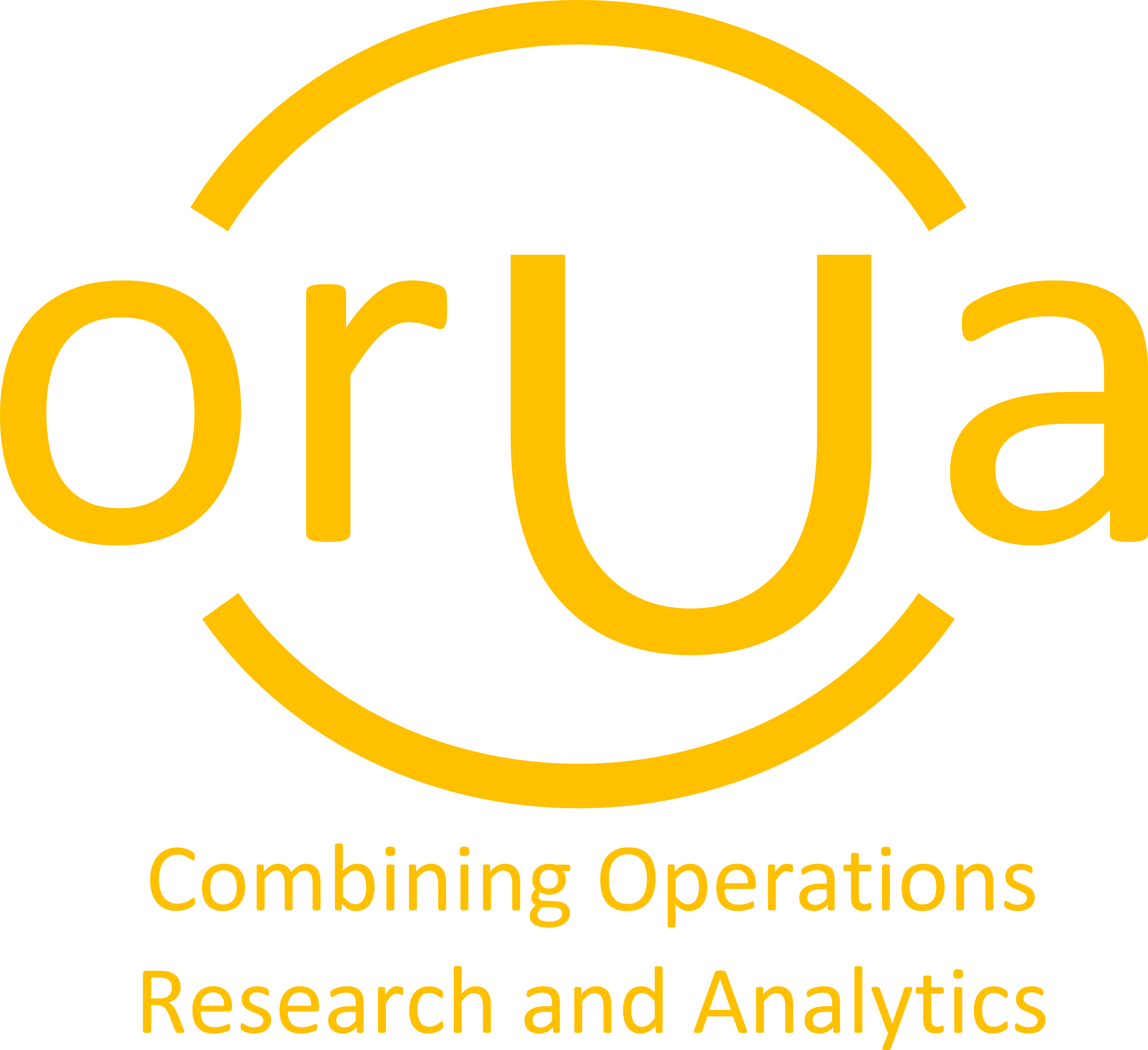 Nō Airani me Haina ōku tupuna
Ko O’Sullivan tōku whānau
Ko Te Atatū tōku hāpori
E noho ana au ki ngā whenua me ngā wai tapu o Te Kawerau a Maki
Tēnei ka mihi!
Tēnā koutou!

My ancestors are from Ireland and China
O’Sullivan is my family
Te Atatū is my community
I live on the lands and near the waters of Te Kawerau a Maki
I acknowledge them!
Greetings to you all!
University of Auckland
BSc (Hons), MPhil (Disc)
Stanford University alumni
MS, PhD
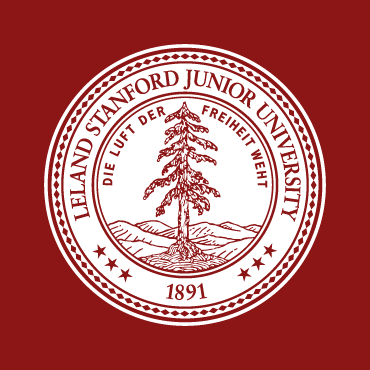 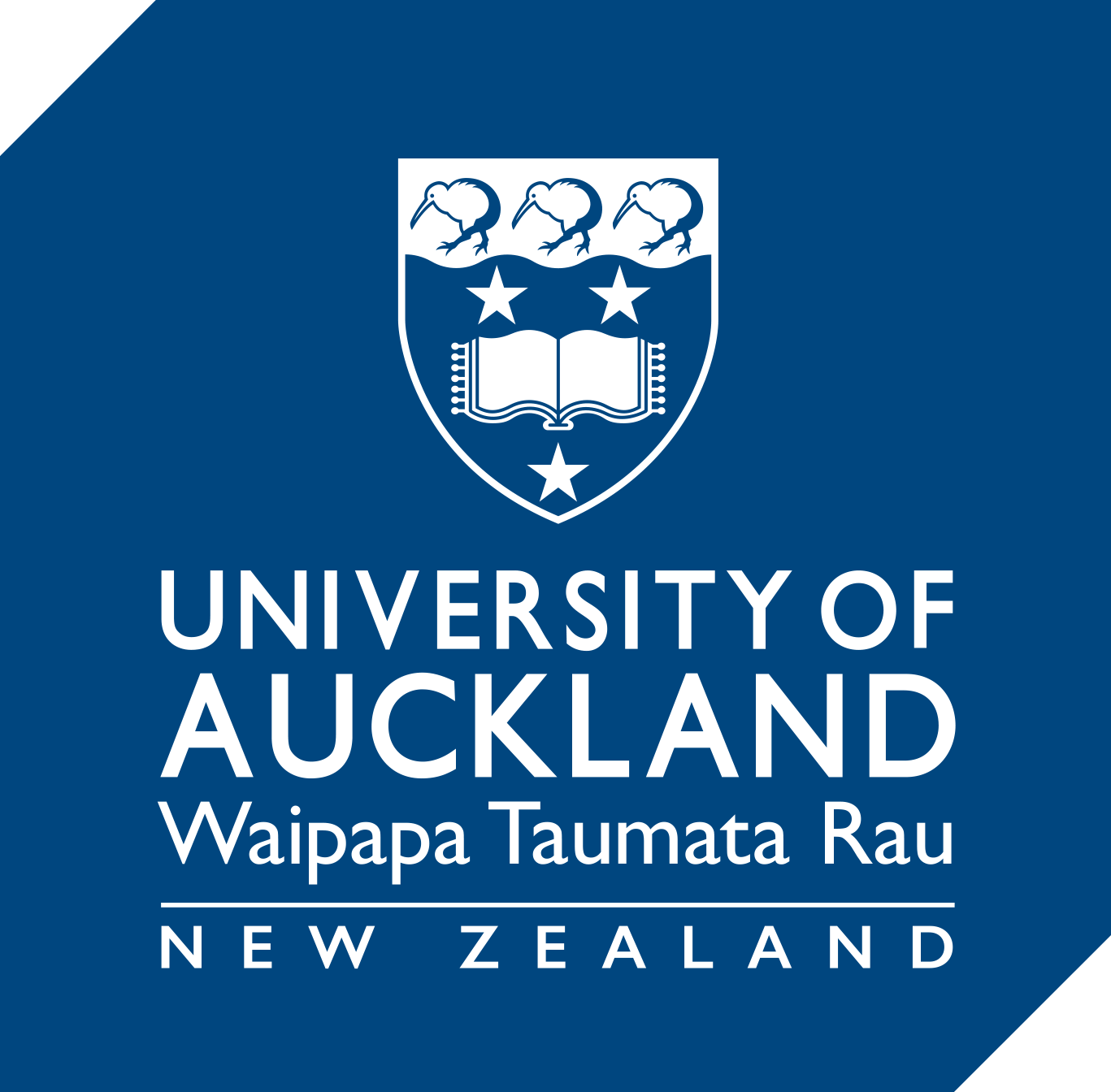 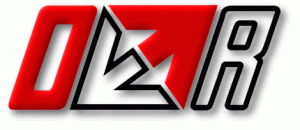 President, OR Society of NZ (ORSNZ)
Deputy Director, Te Punaha Matatini
(Complex Systems)
Theme Leader, Precision Driven Health 
AI & Pandemic Response Working Group, GPAI
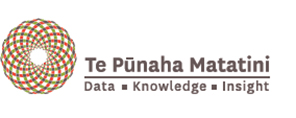 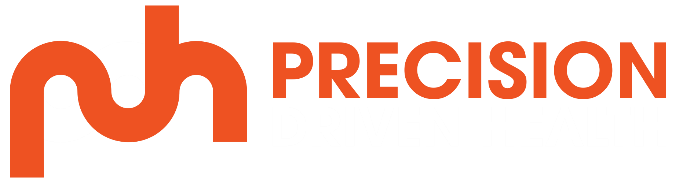 Research/consulting in Operations Research and (Computational) Analytics for Health, Social Investment, Cloud Computing, Infrastructure Planning, Finance
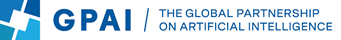 GPAI Members in 2023
Serbia
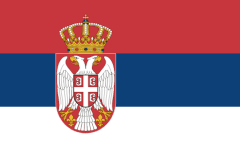 Ireland
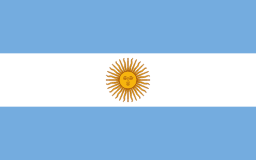 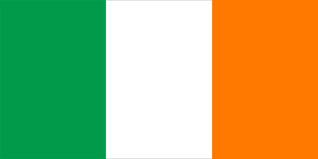 Argentina
The Responsible AI Working Group brings together 45 experts, including two Observers - one representative of the OECD and a second representative of UNESCO.
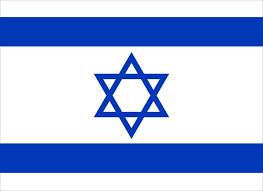 Israel
Australia
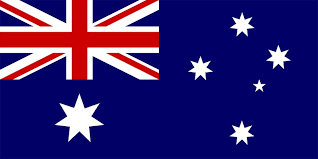 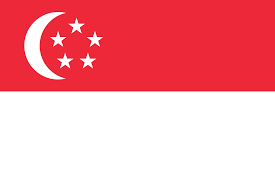 Singapore
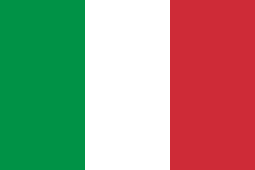 Belgium
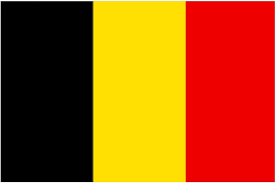 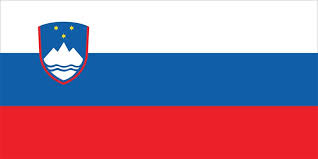 Italy
Slovenia
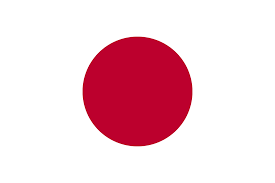 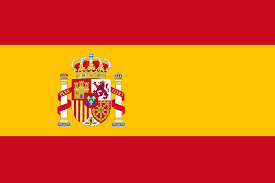 Brazil
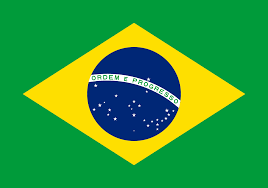 Japan
Spain
Republic of Korea
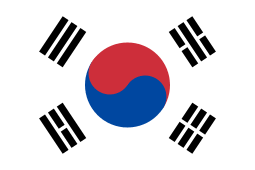 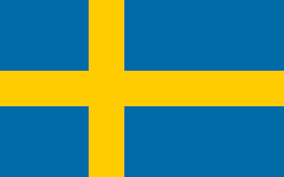 Canada
Sweden
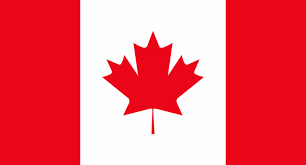 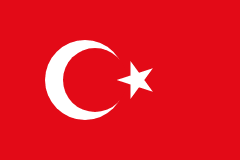 Czech Republic
Türkiye
Mexico
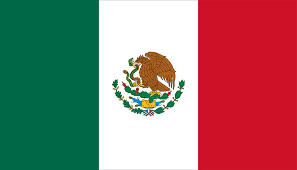 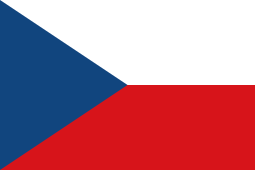 Denmark
United Kingdom
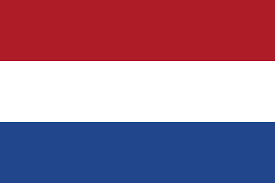 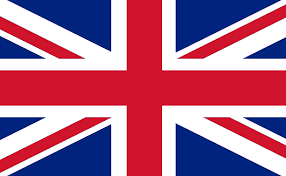 Netherlands
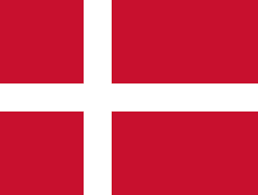 France
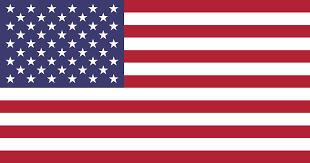 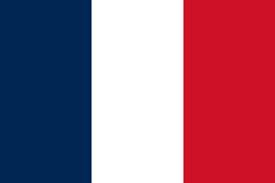 United States
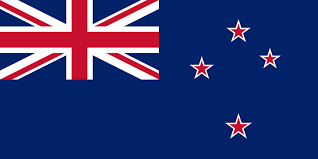 New Zealand
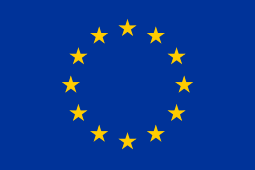 Germany
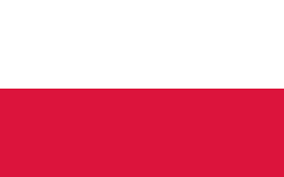 Poland
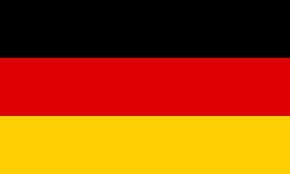 European Union
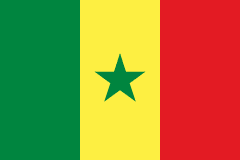 India
Senegal
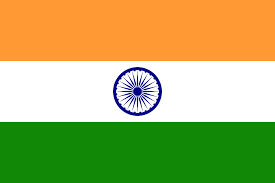 Responsible AI
Working Group Projects
Diversity and Gender Equality in AI
Sandbox for responsible AI
Scaling Responsible 
AI
Solutions
Pandemic Resilience
Social Media
Governance
Responsible AI Strategy for the
Environment
4
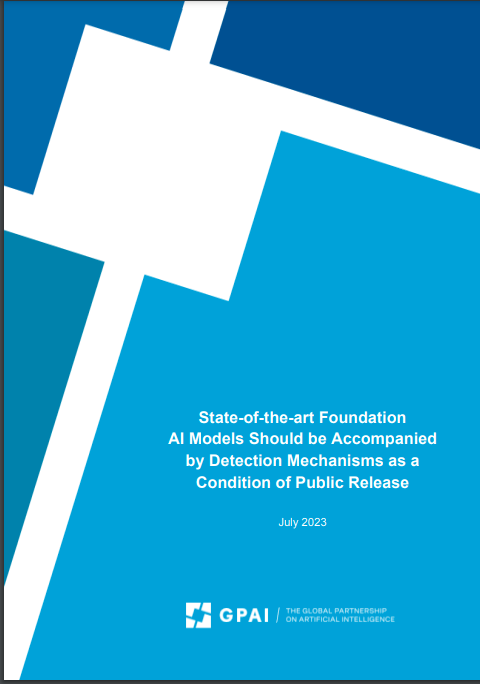 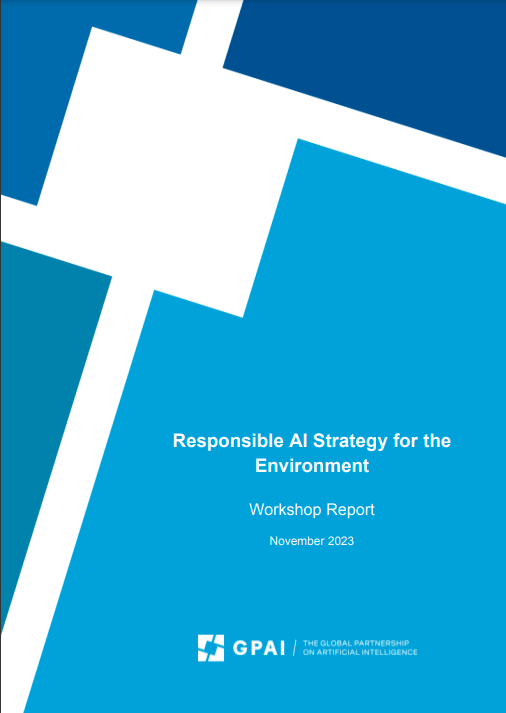 PHONZ 2024
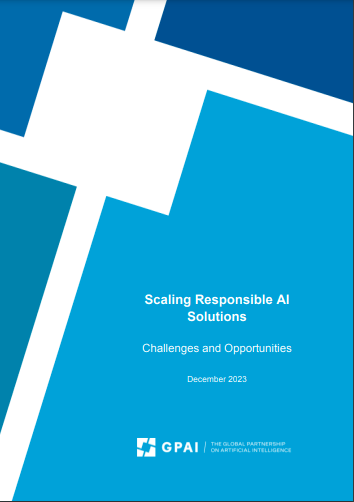 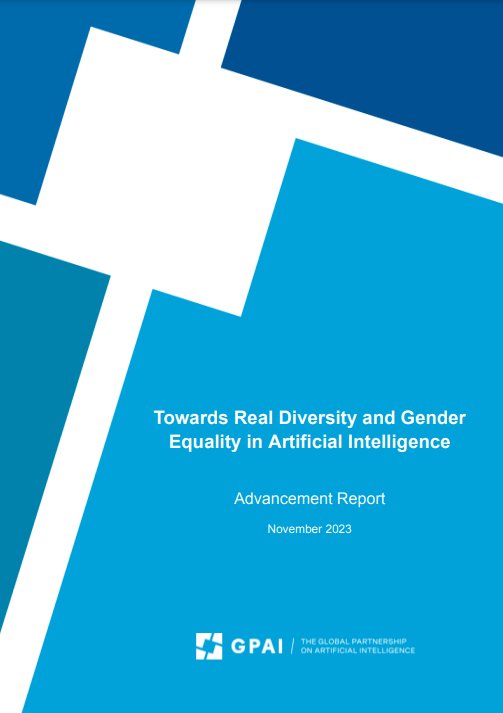 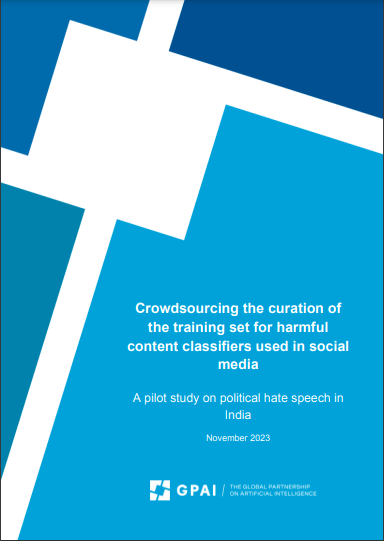 Responsible AI WG 8 Publications in 2023
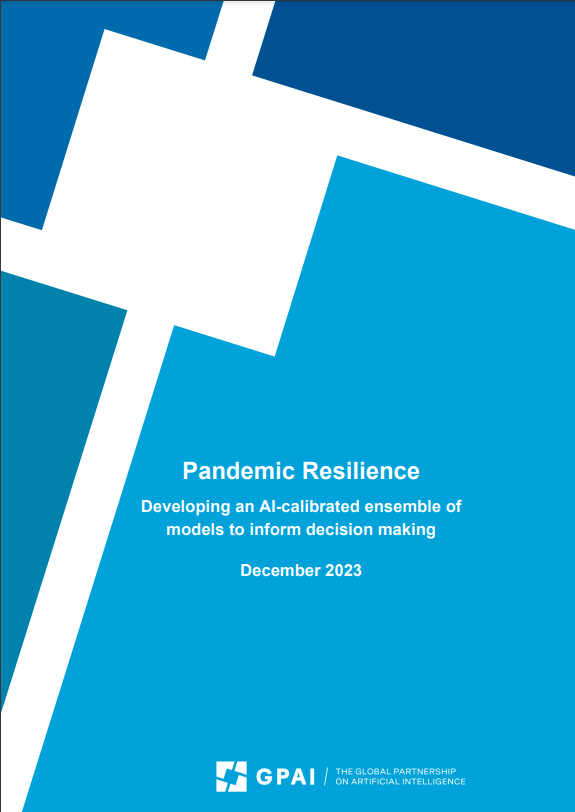 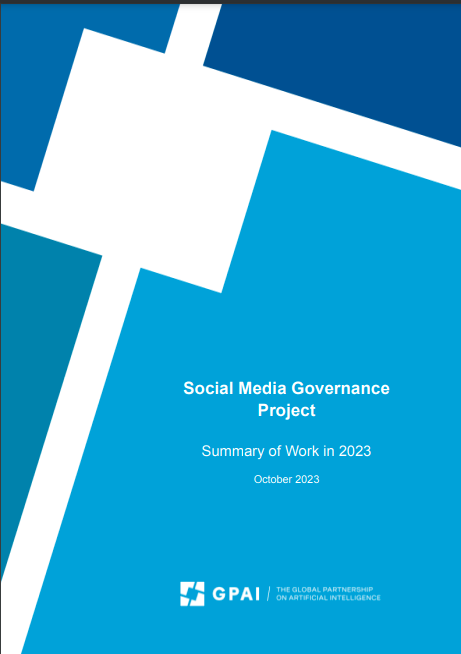 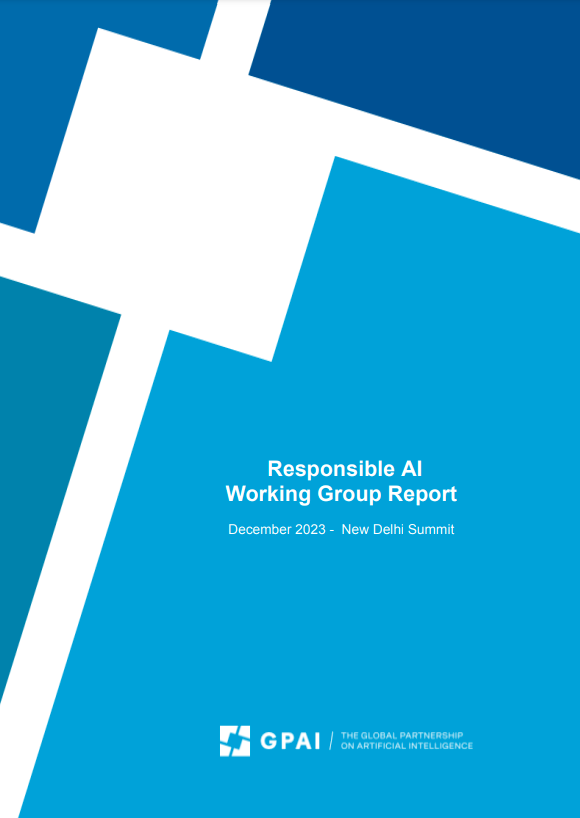 Key Recommendations for Policymakers
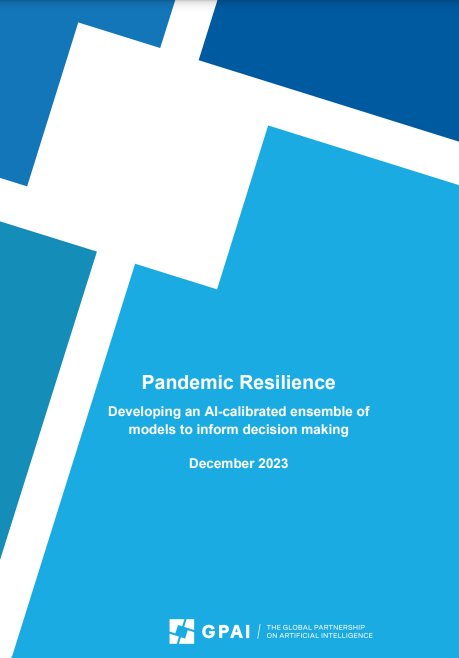 Connect decision makers to modelers
Explore opportunities for modeling and leverage the potential of ensembling
Anchor decision support systems in Responsible AI
Build capacity for model-enhanced decision making
Establish policy review and model maintenance mechanisms
Integrate ensemble modeling into pandemic preparedness toolkits
Test the readiness of the models in real-life
Create a standard public data pipeline
PHONZ 2024
Problem Definition

Addressing uncertainty in complex systems
Interconnected crises create noise
Balancing different objectives

The Solution

Importance of data-driven decisions
Modeling for scenario generation
Benefits of ensemble modeling
Fostering RAI best practices

“AI that is human-centred, fair, equitable, inclusive and respectful of human rights and democracy, and that aims at contributing positively to the public good”
Pandemic Resilience
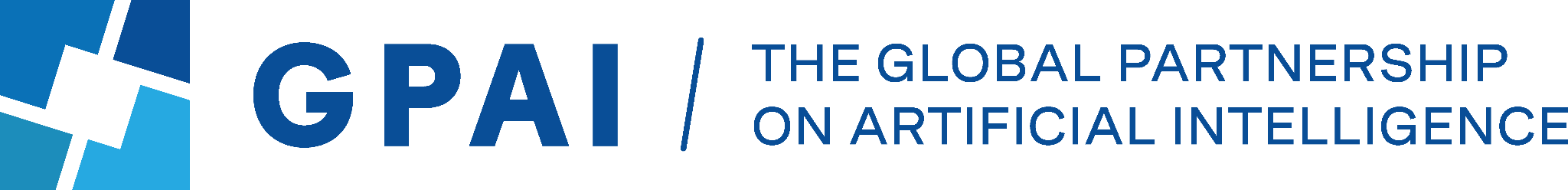 Individual Model Calibration
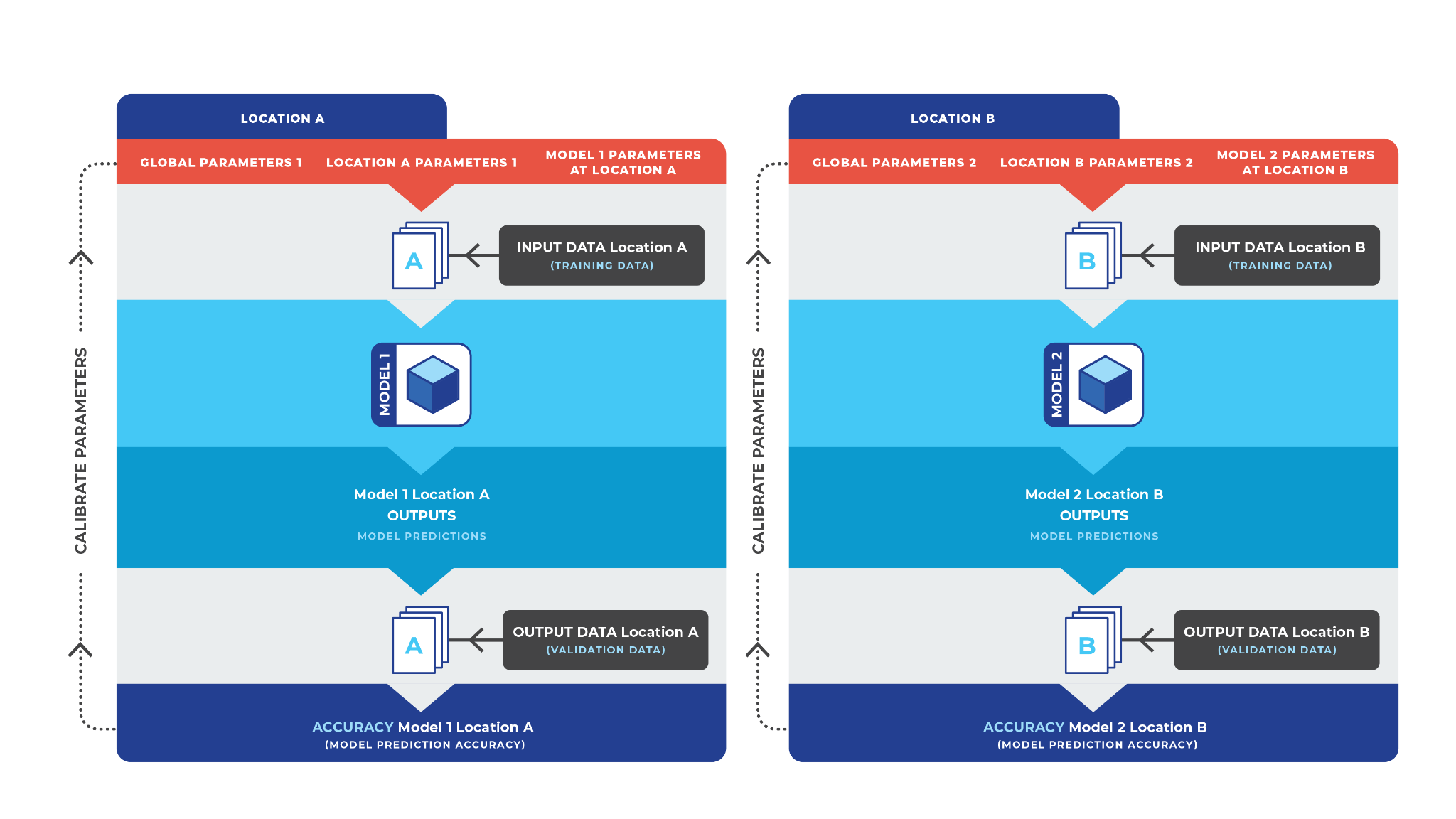 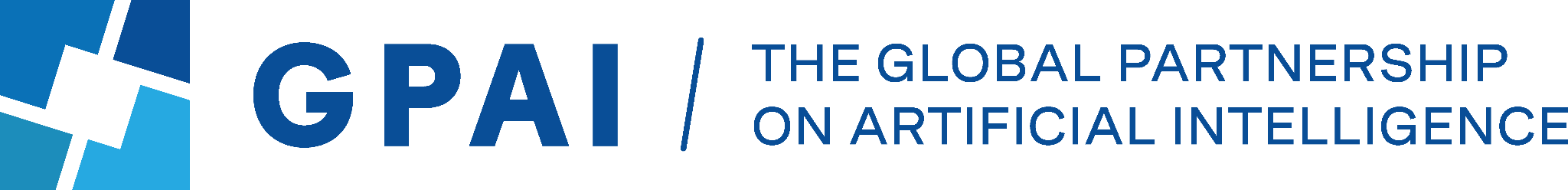 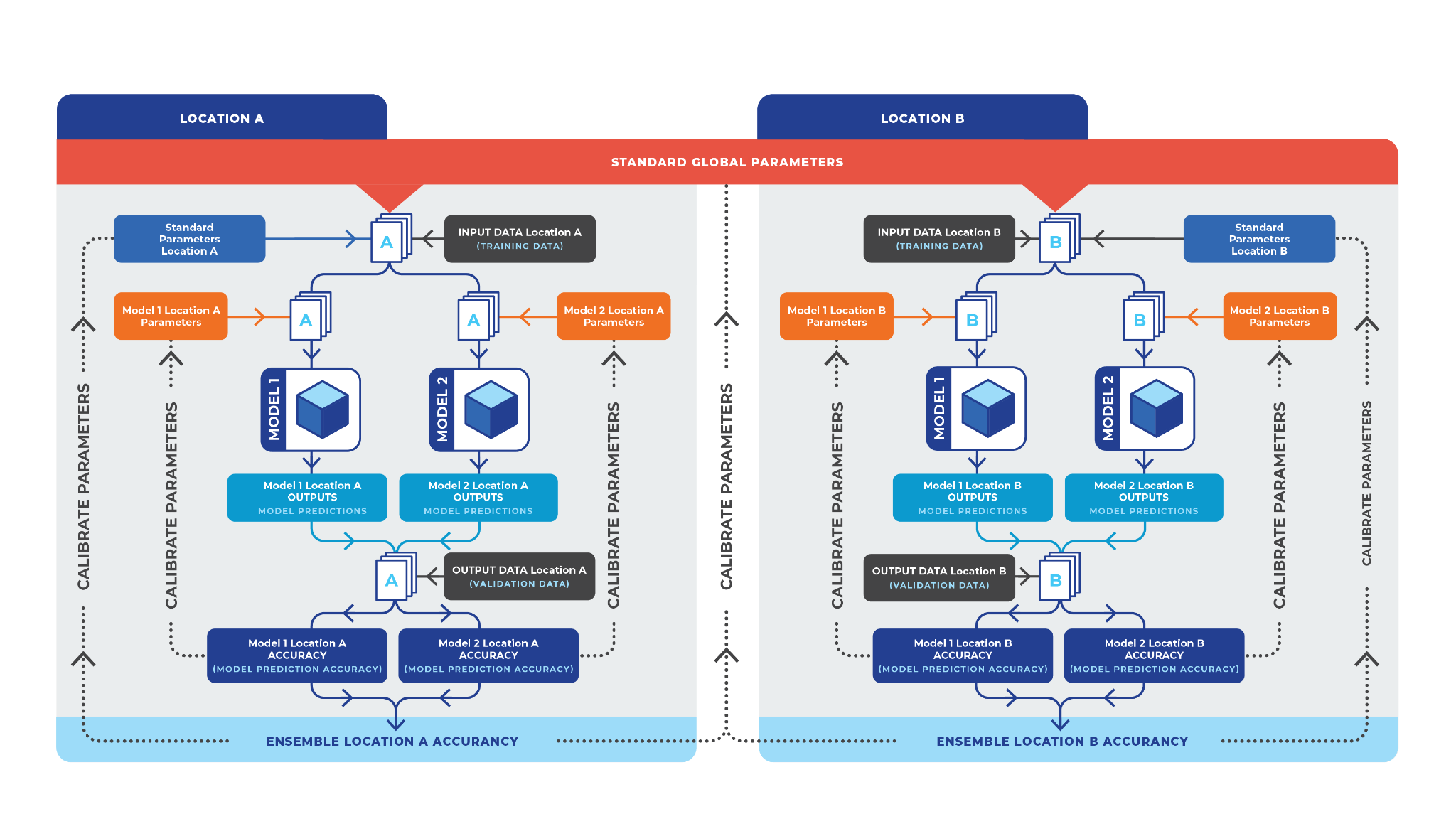 Ensemble of Models Calibration
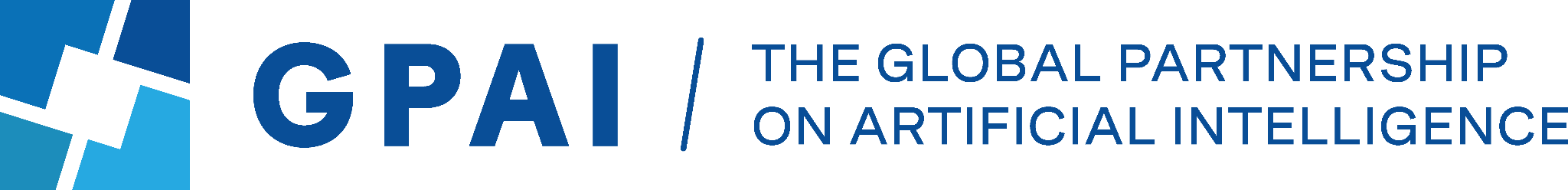 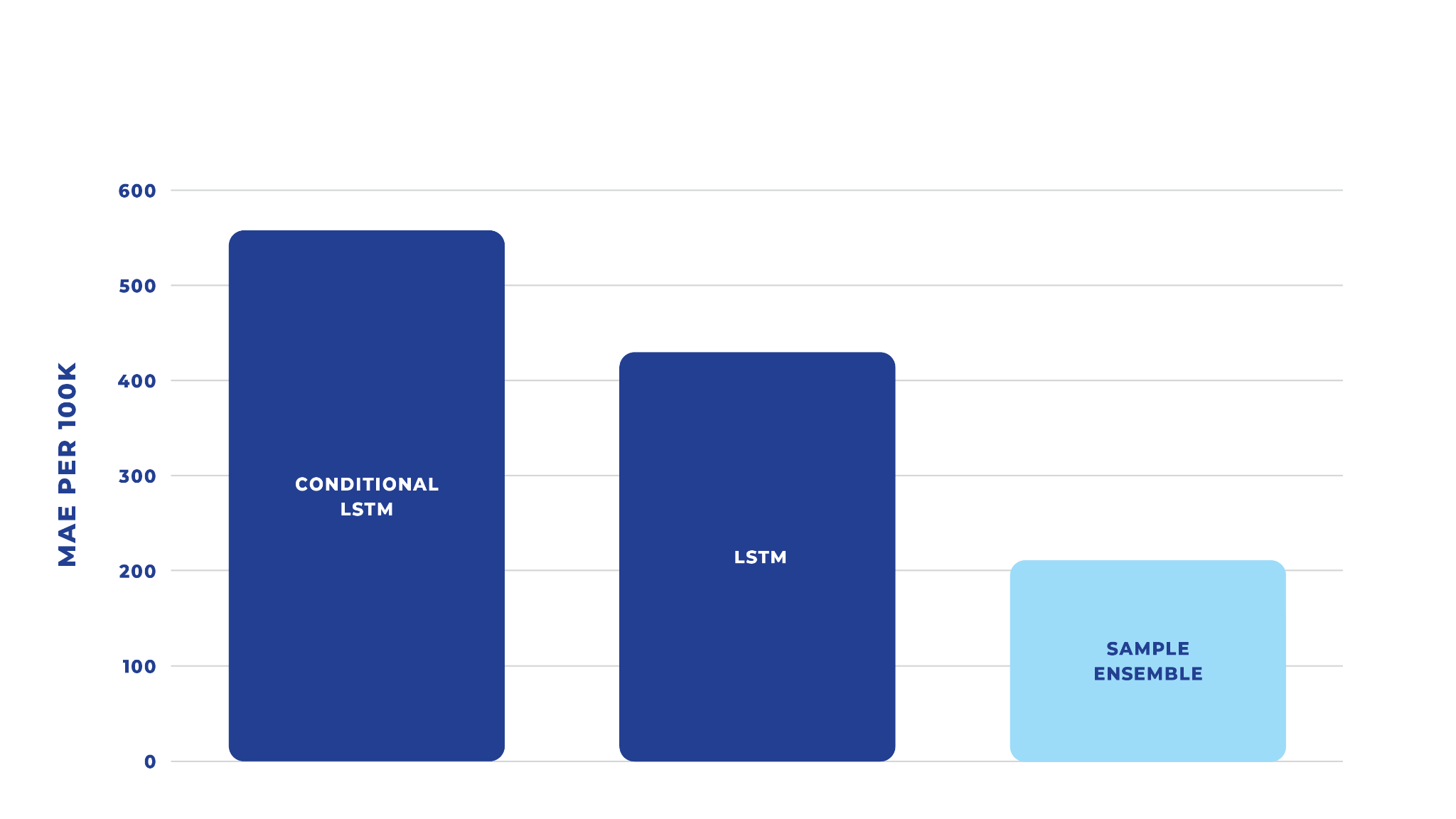 Results
The project proved that collaborative ensemble models enables:

Better model precision and accuracy 
Reduced mean average prediction errors by at least 50 percent compared to its individual model components.

Synergies and resilience
Showed potential for giving more weight to different models depending on the stage of epidemic progression
Rapid, Responsible data-based policy development and implementation.
Strengthen the evidence base and permit scenario evaluation under conditions of uncertainty.

The study team speculates that underexplored aspects of model generalizability, lack of computational expertise, and limited funding for modeling collaboratives has led to the underuse of ensemble models in policy laboratories and scenario analysis, despite the higher accuracy and bias reduction demonstrated here.
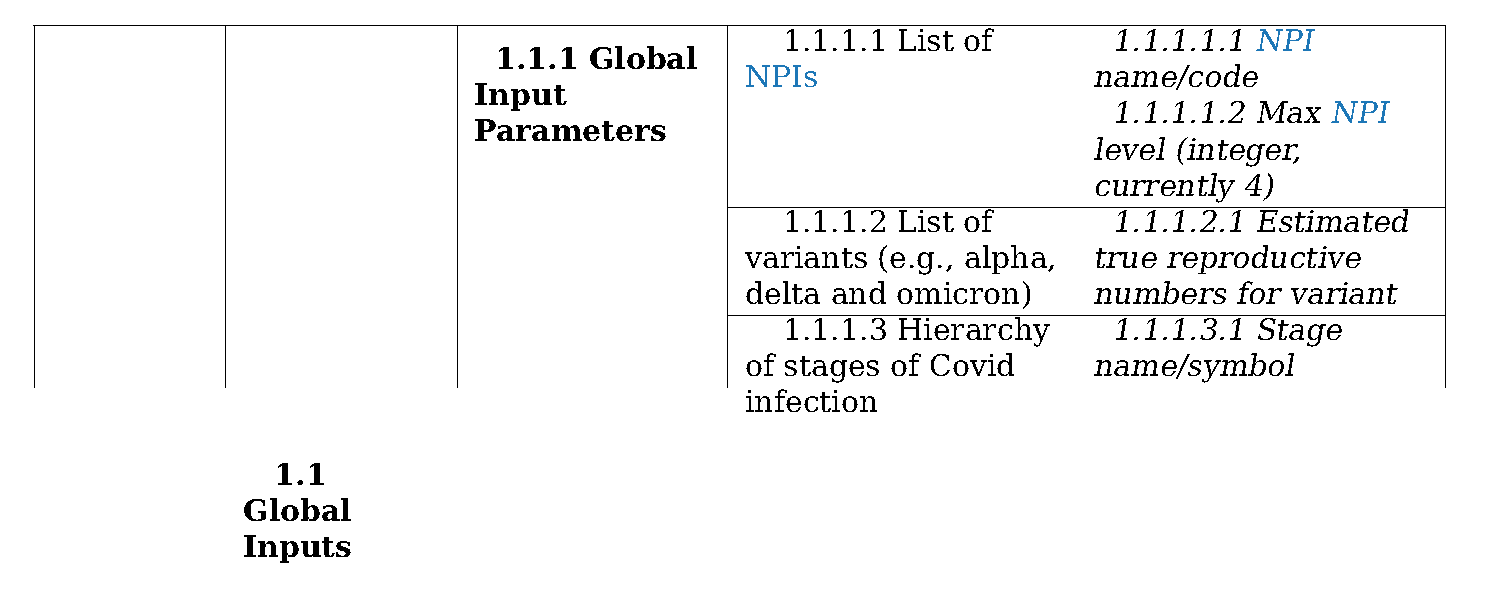 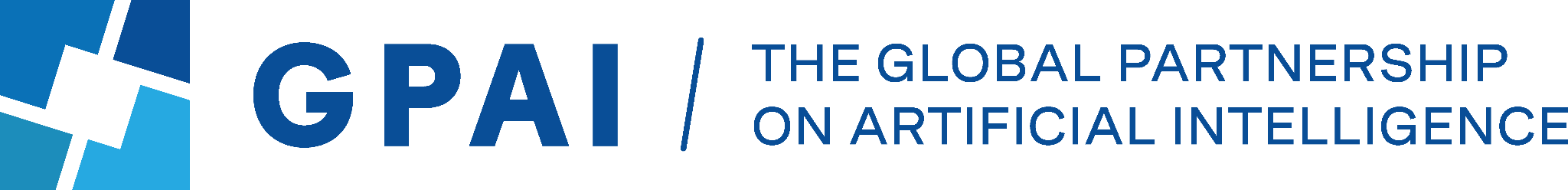 Standard Inputs
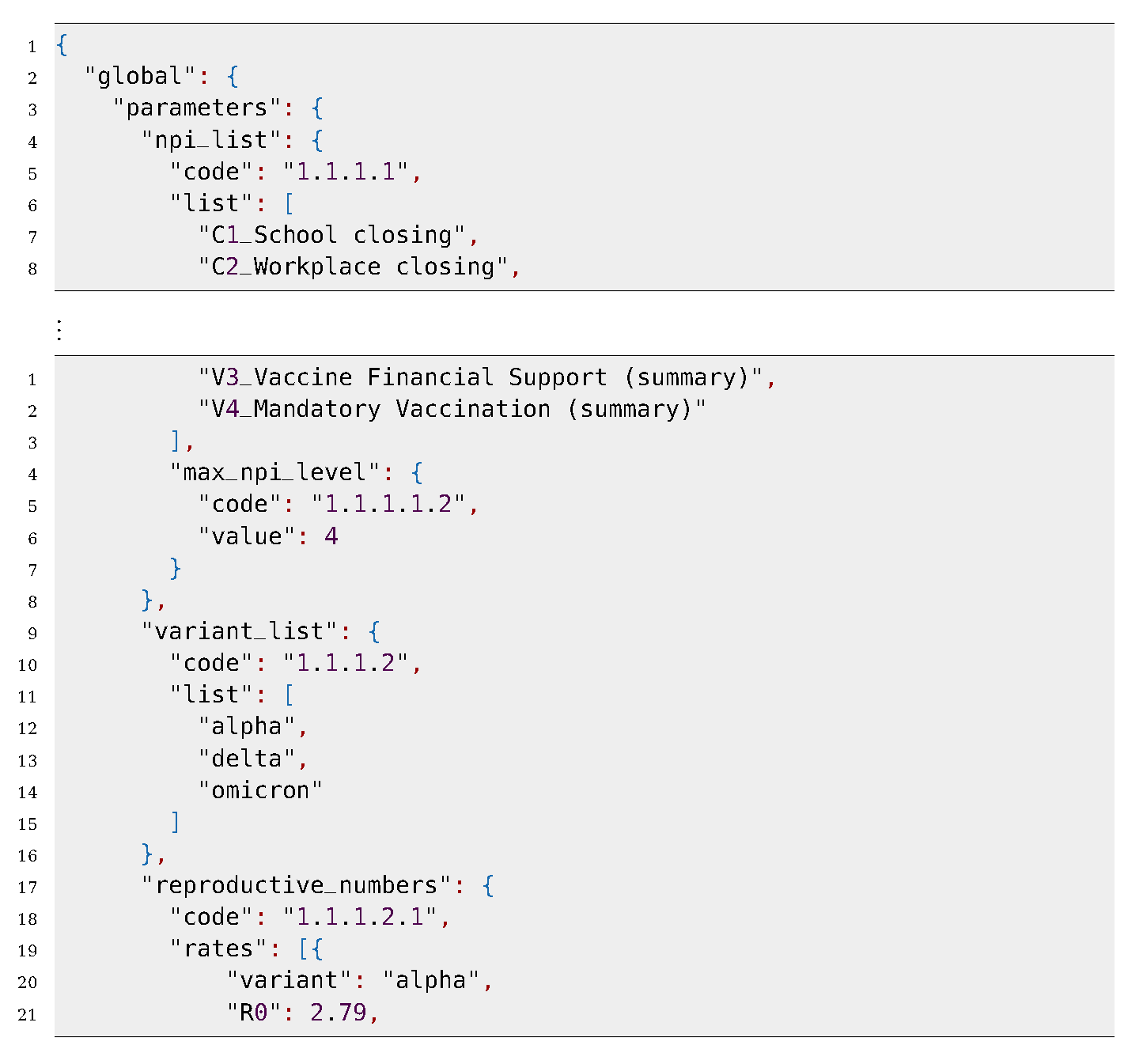 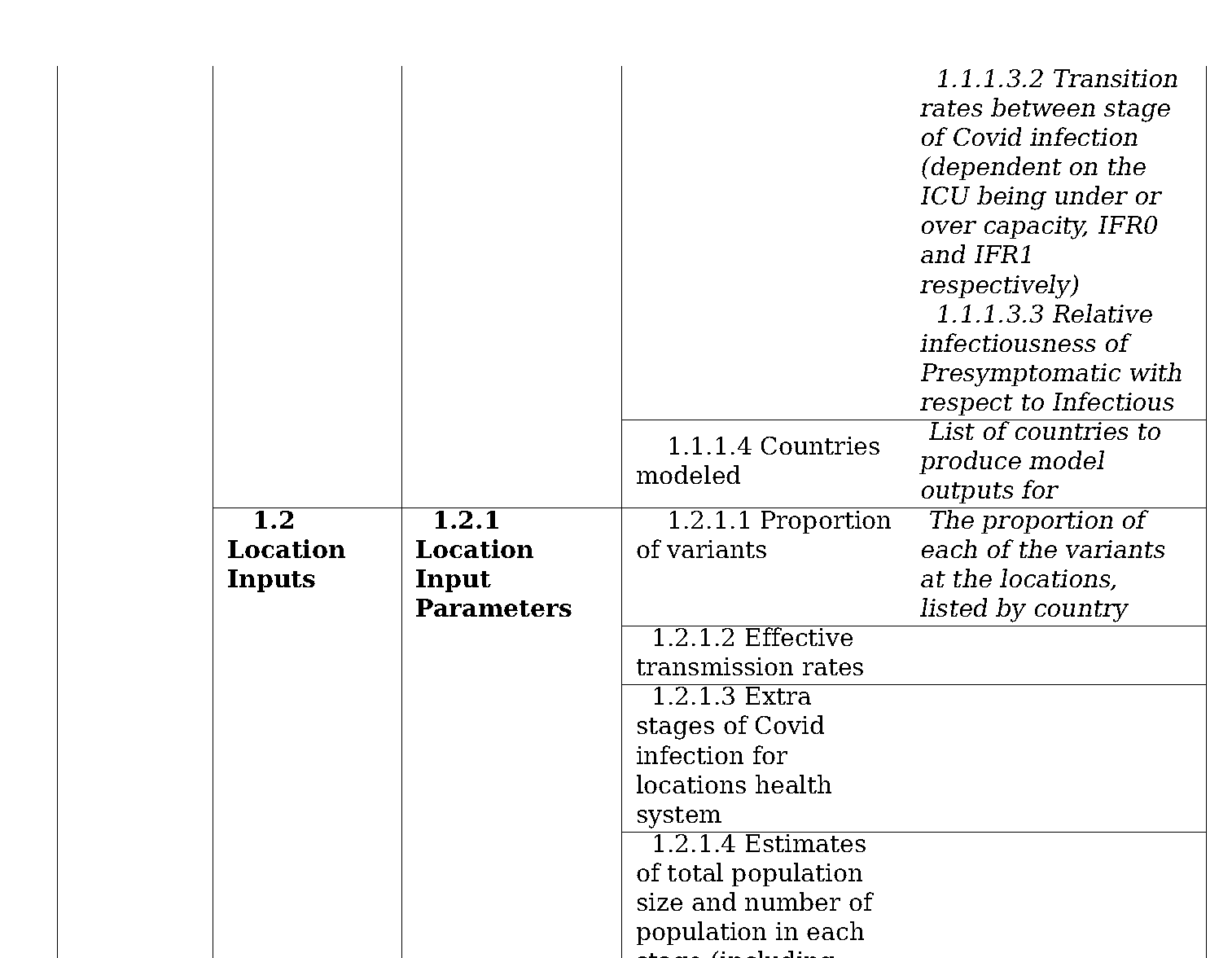 Modelling Case Numbers
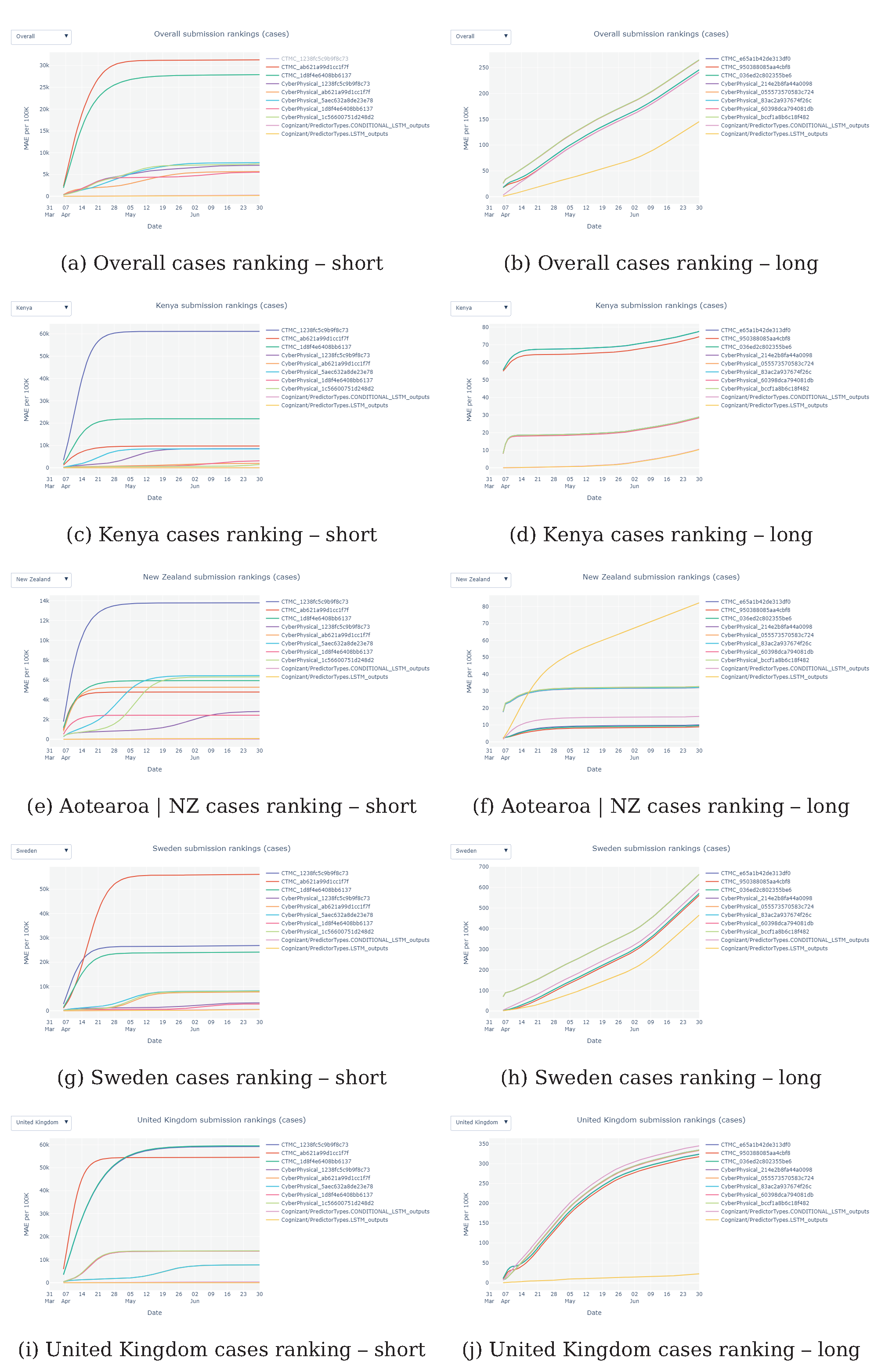 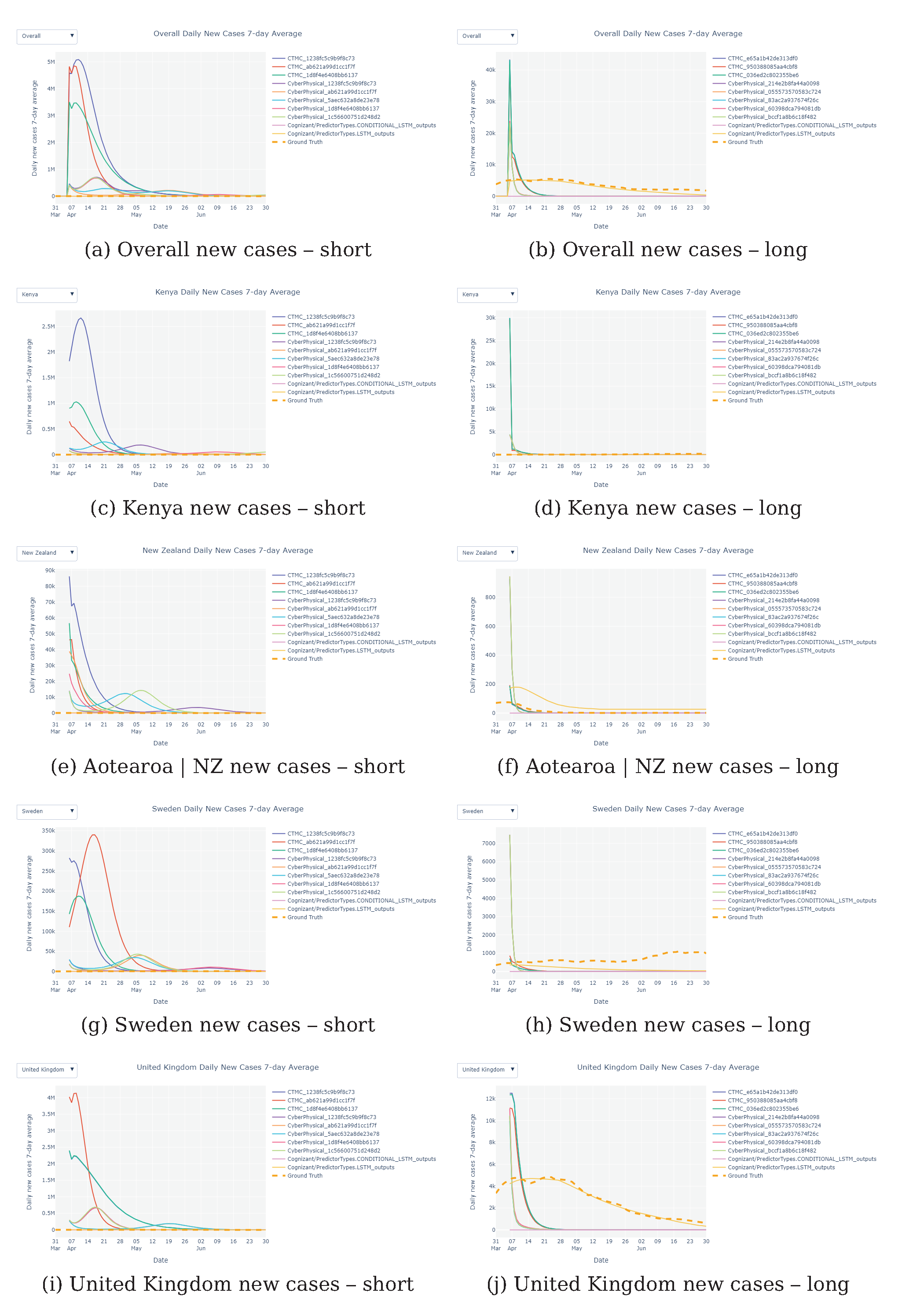 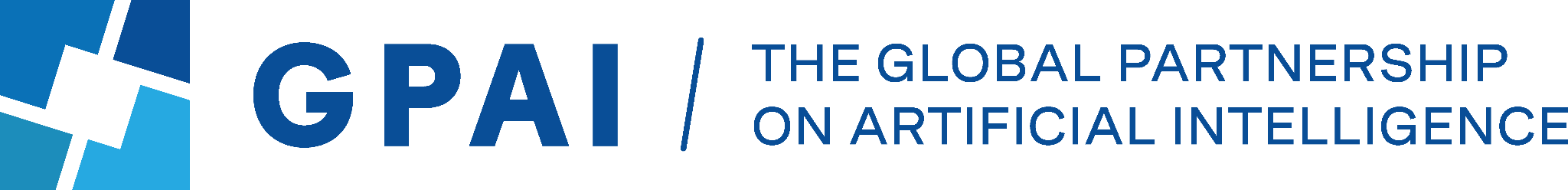 Modelling Case Numbers
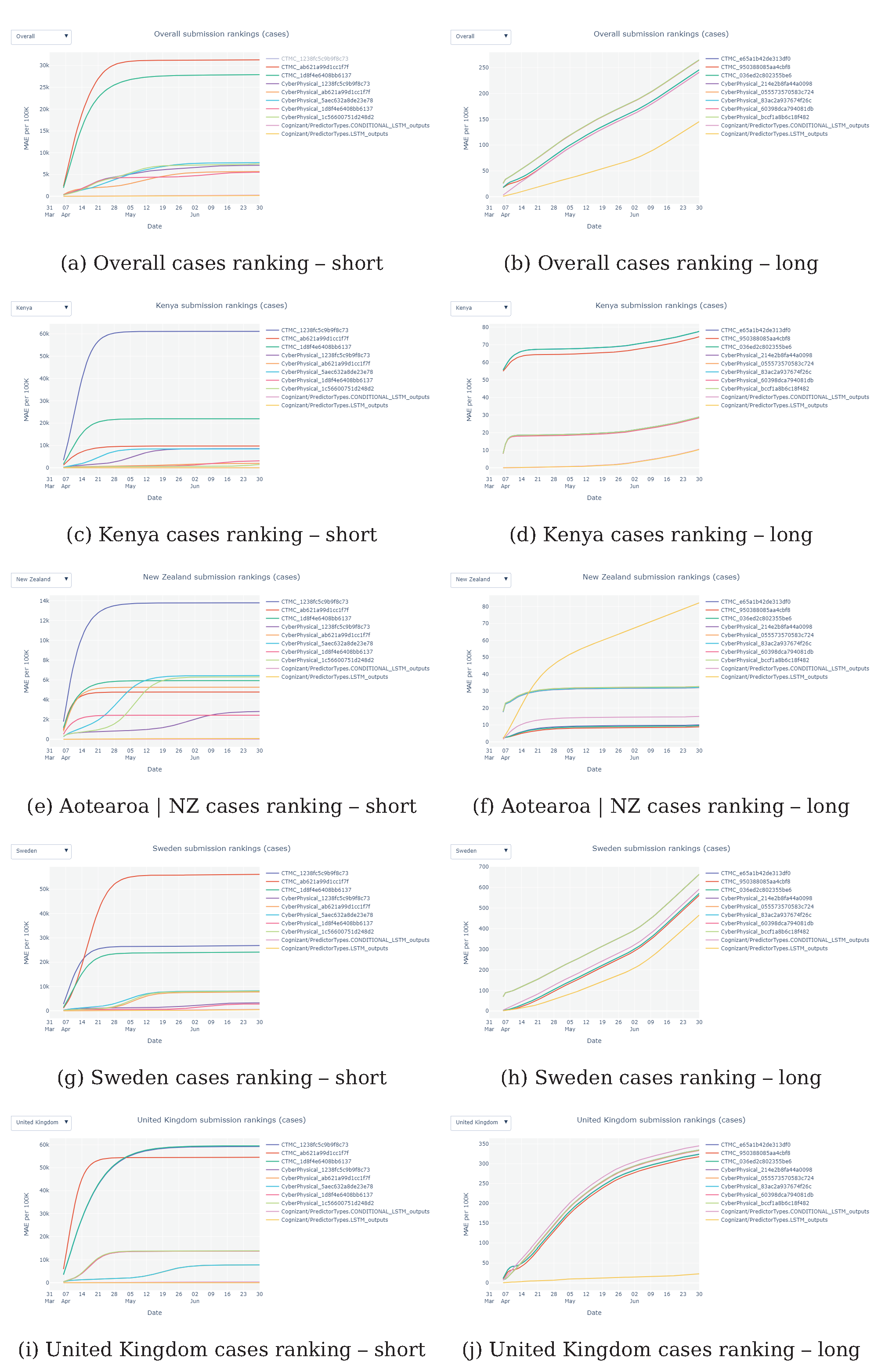 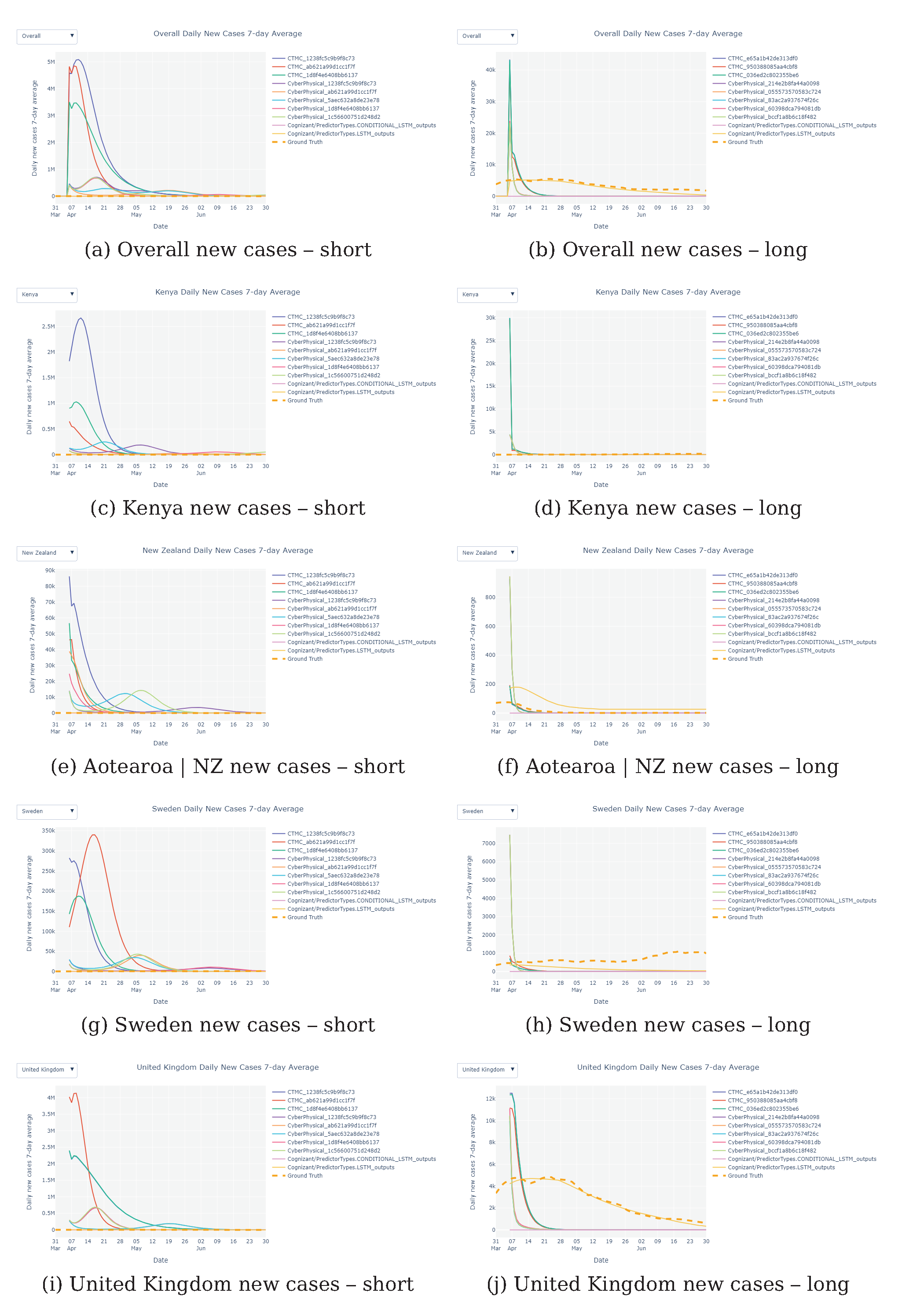 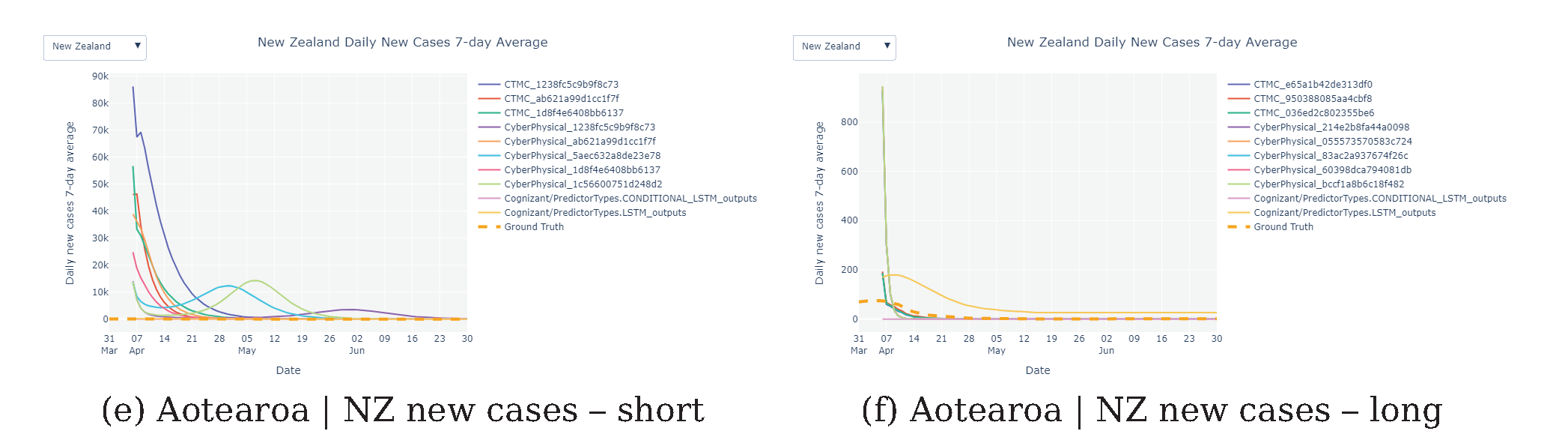 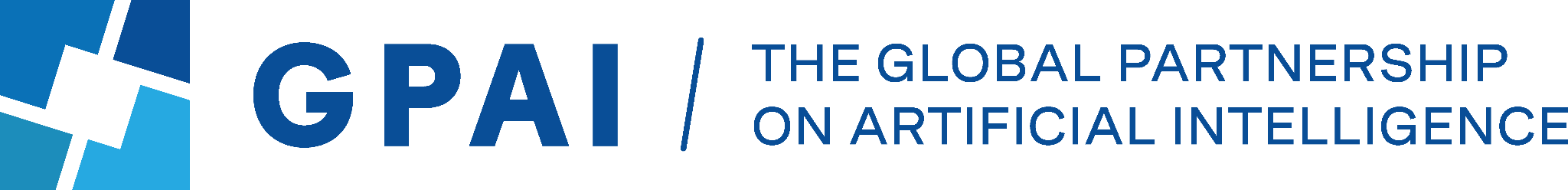 New case study
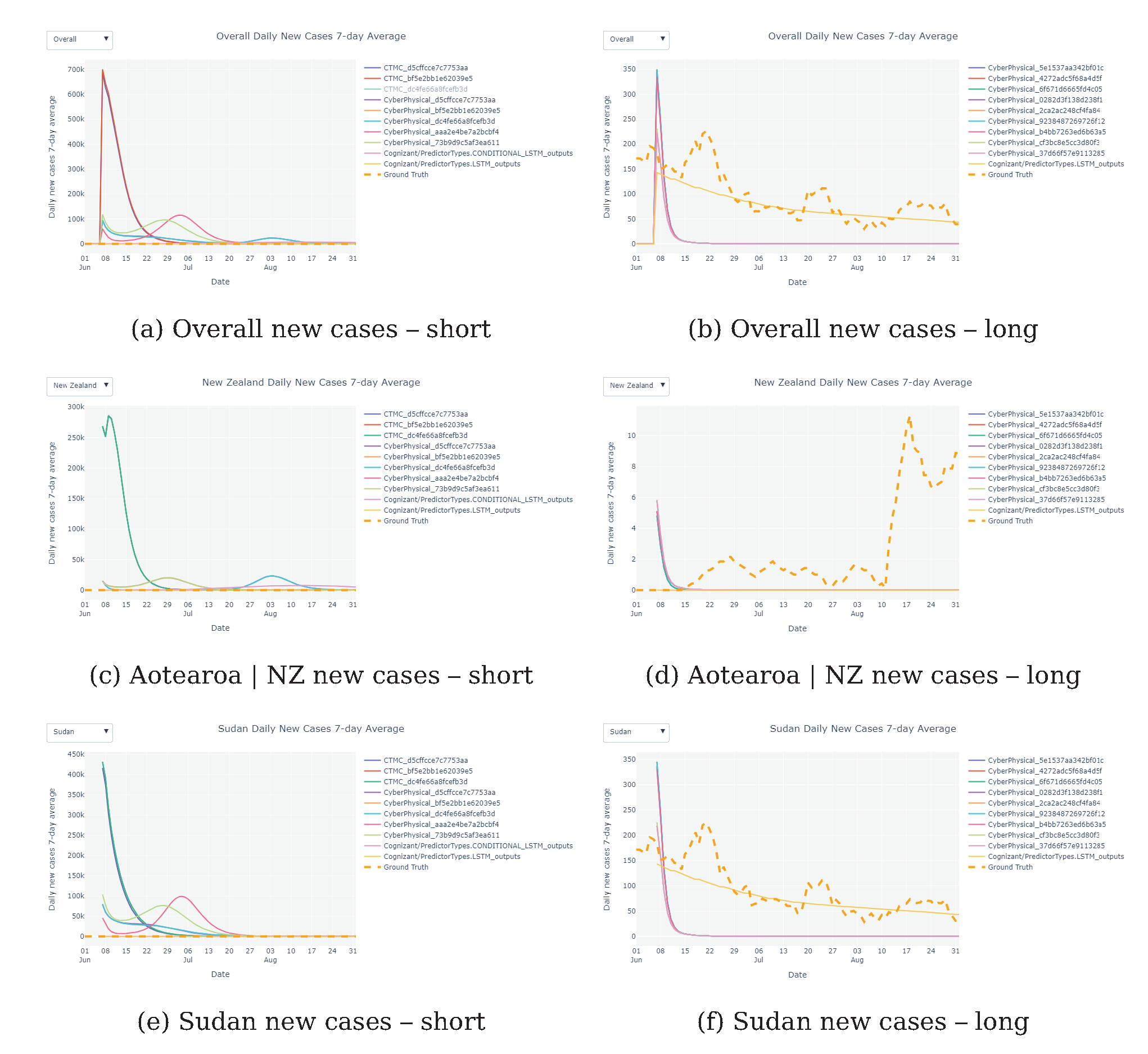 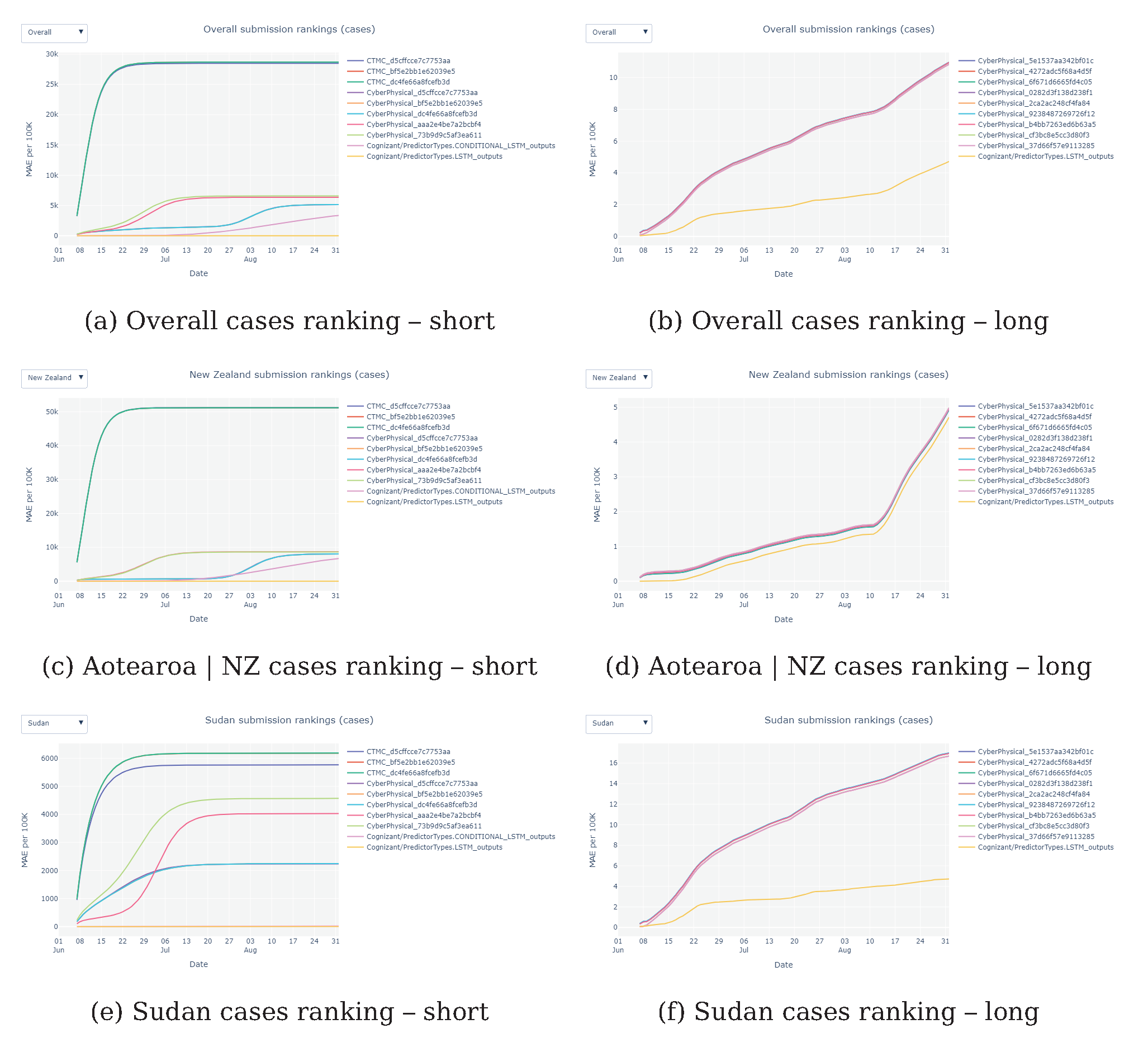 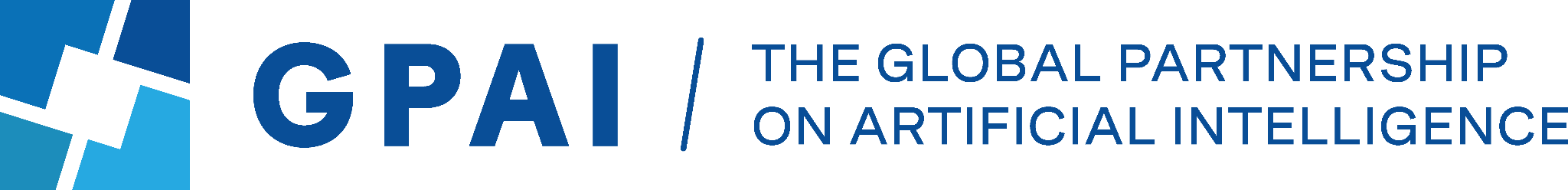 Comparing Aotearoa | NZ
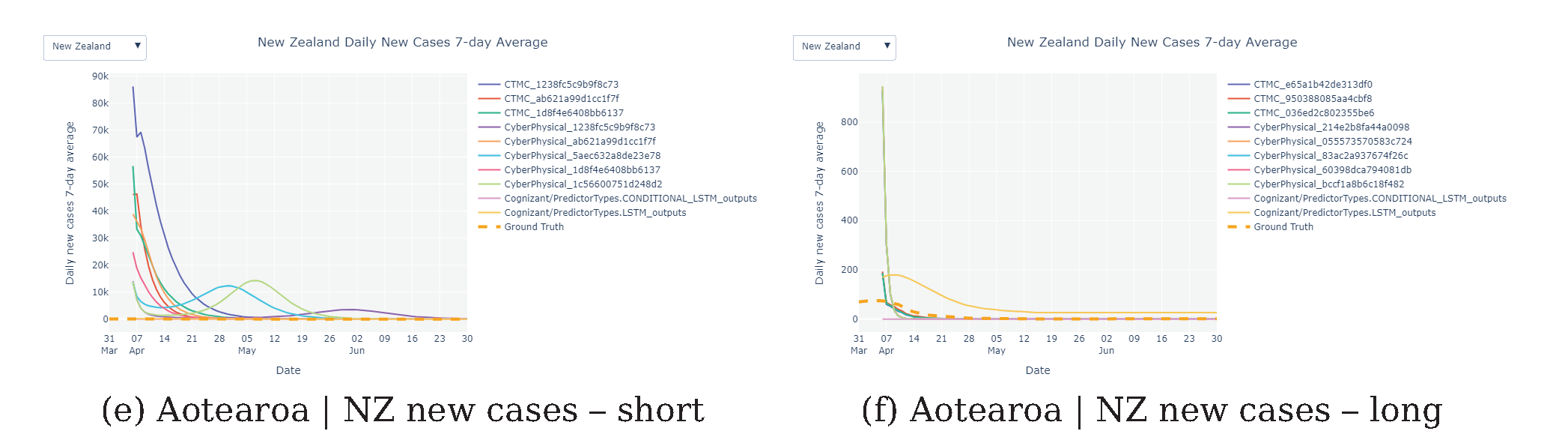 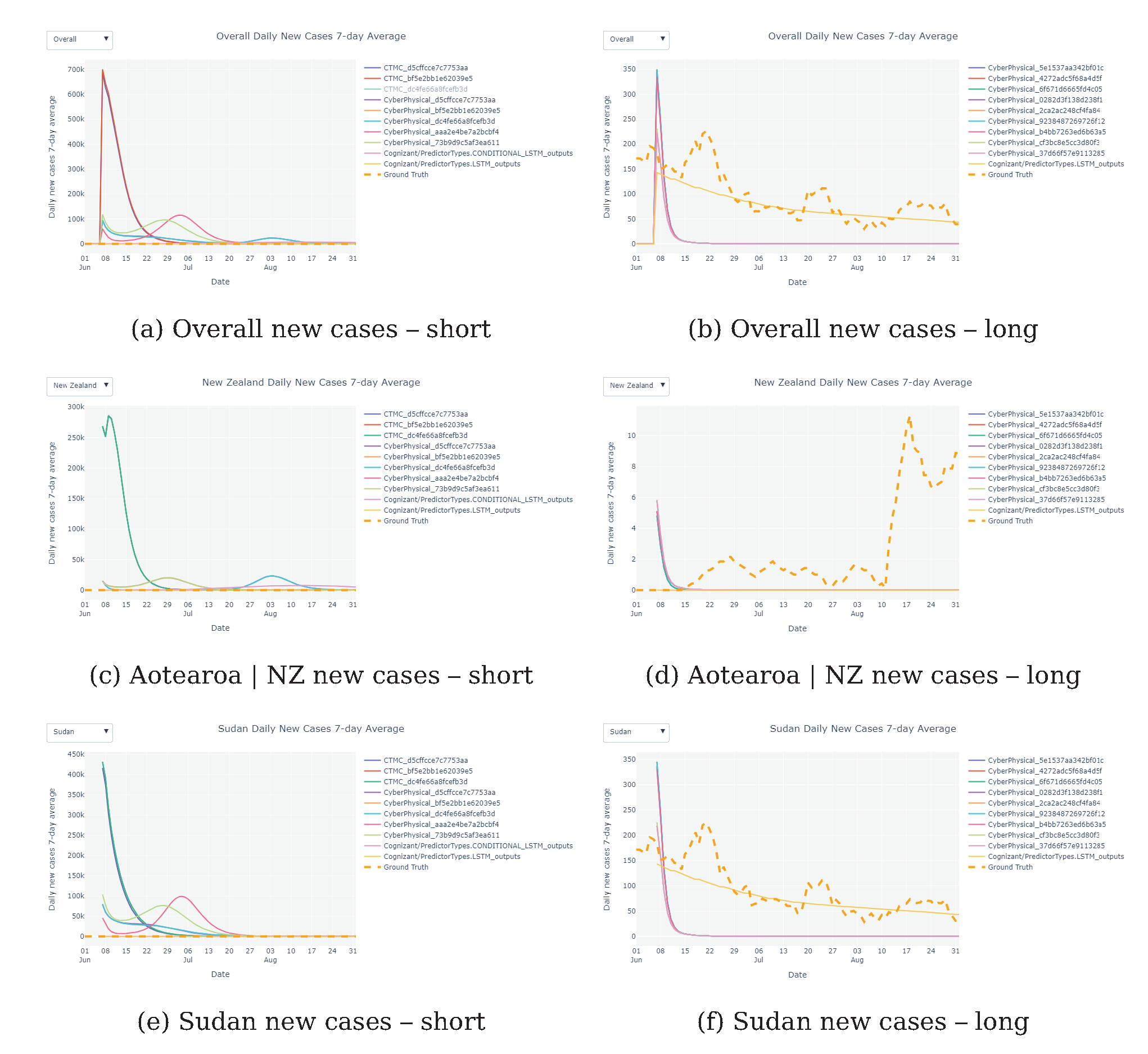 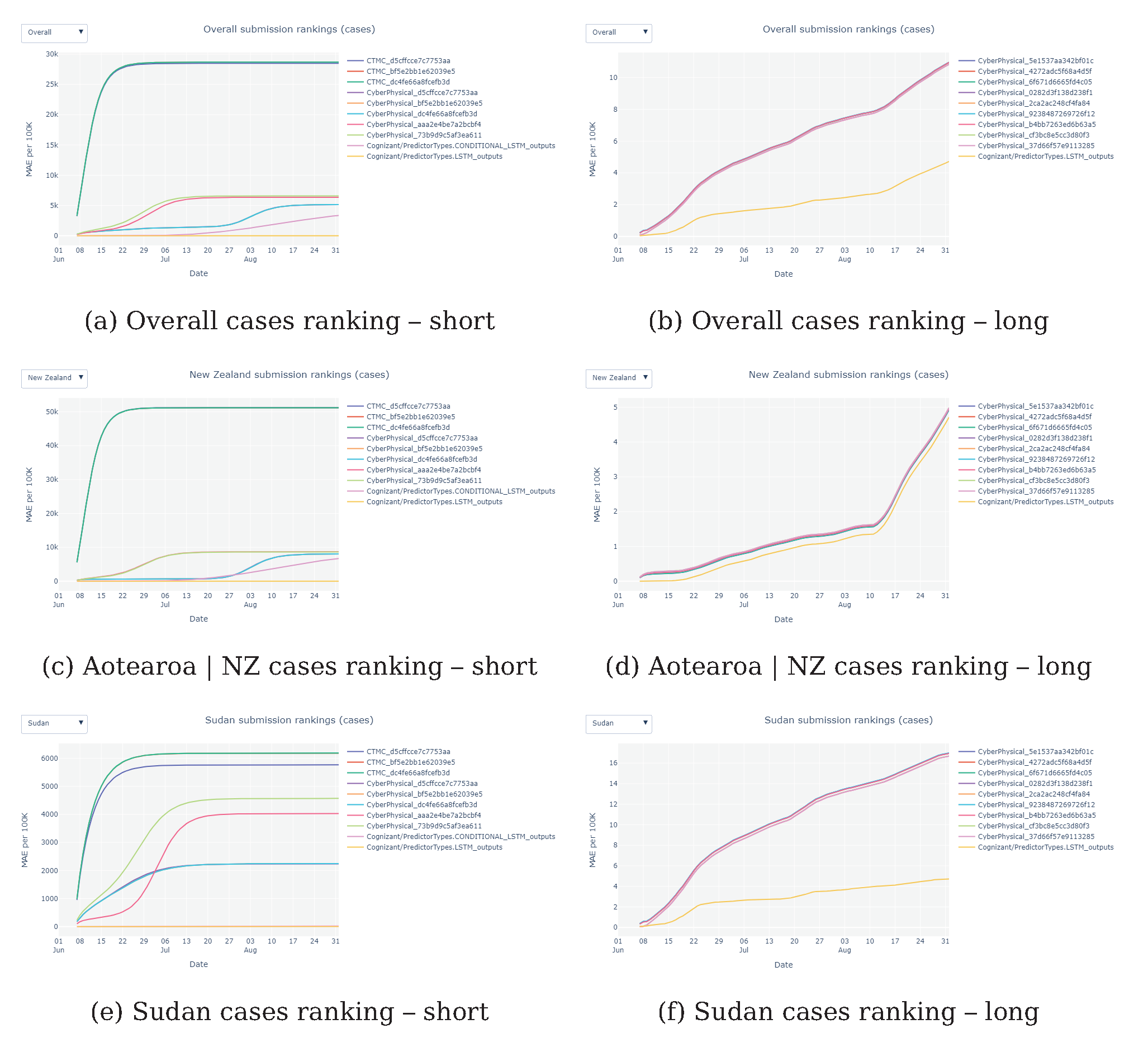 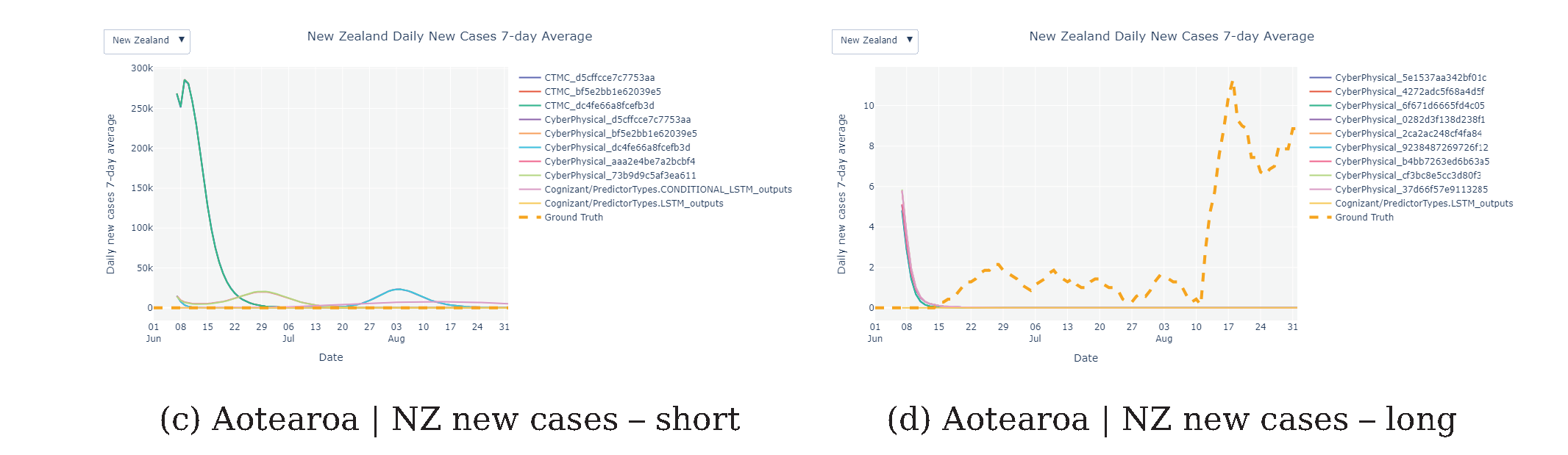 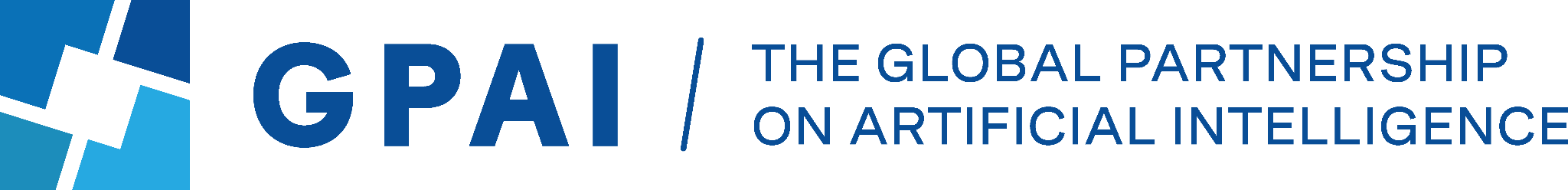 Vs Manual Calibration
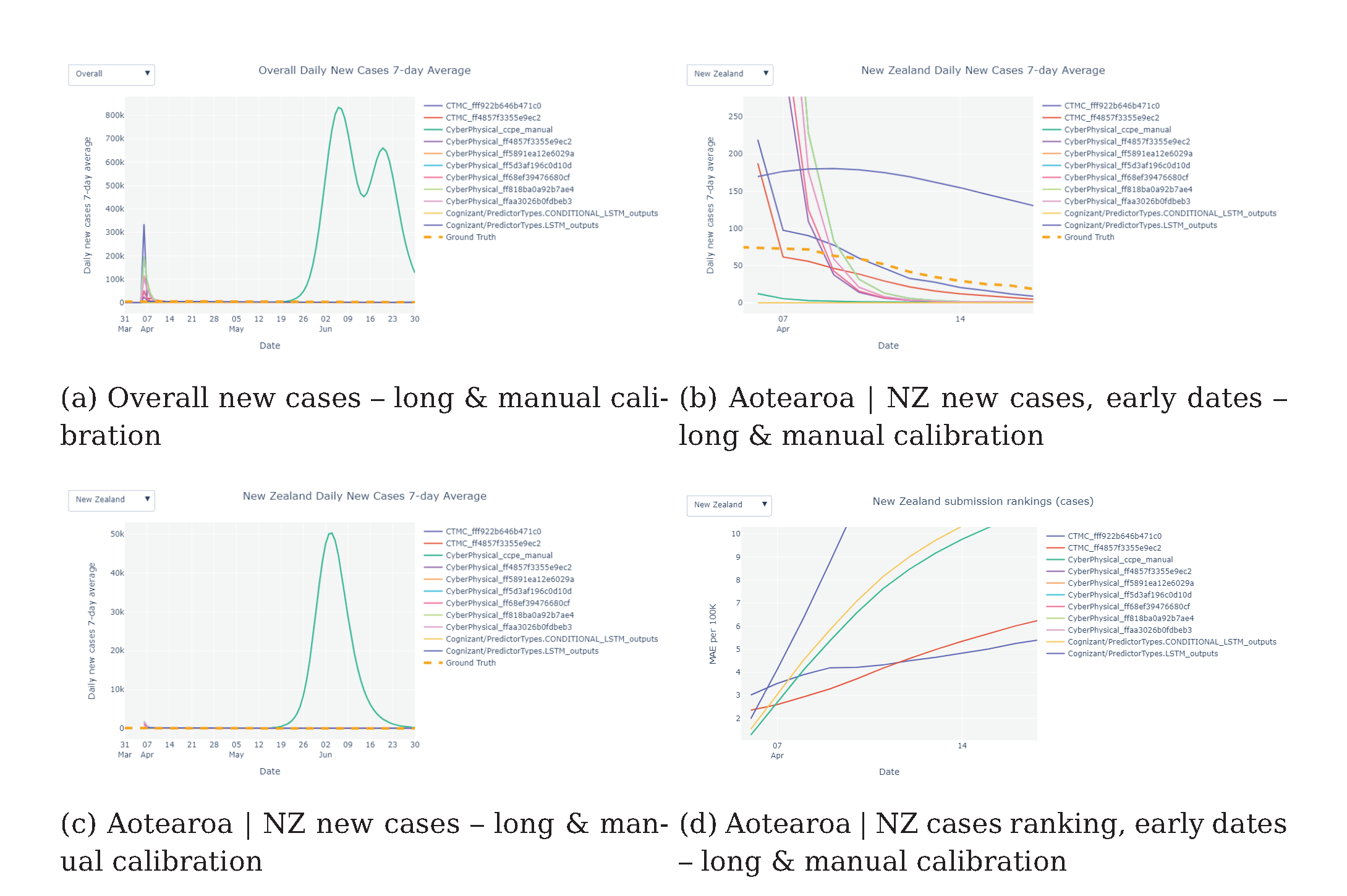 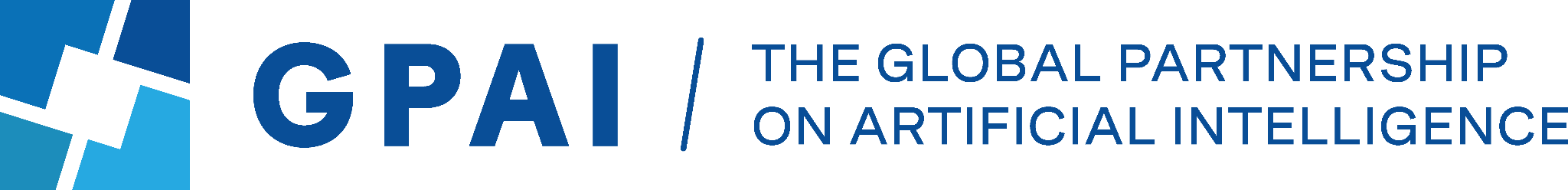 Opportunities for governments
What-if simulations

From predictions to prescriptions

Extension to other diseases

Impact on decision-making
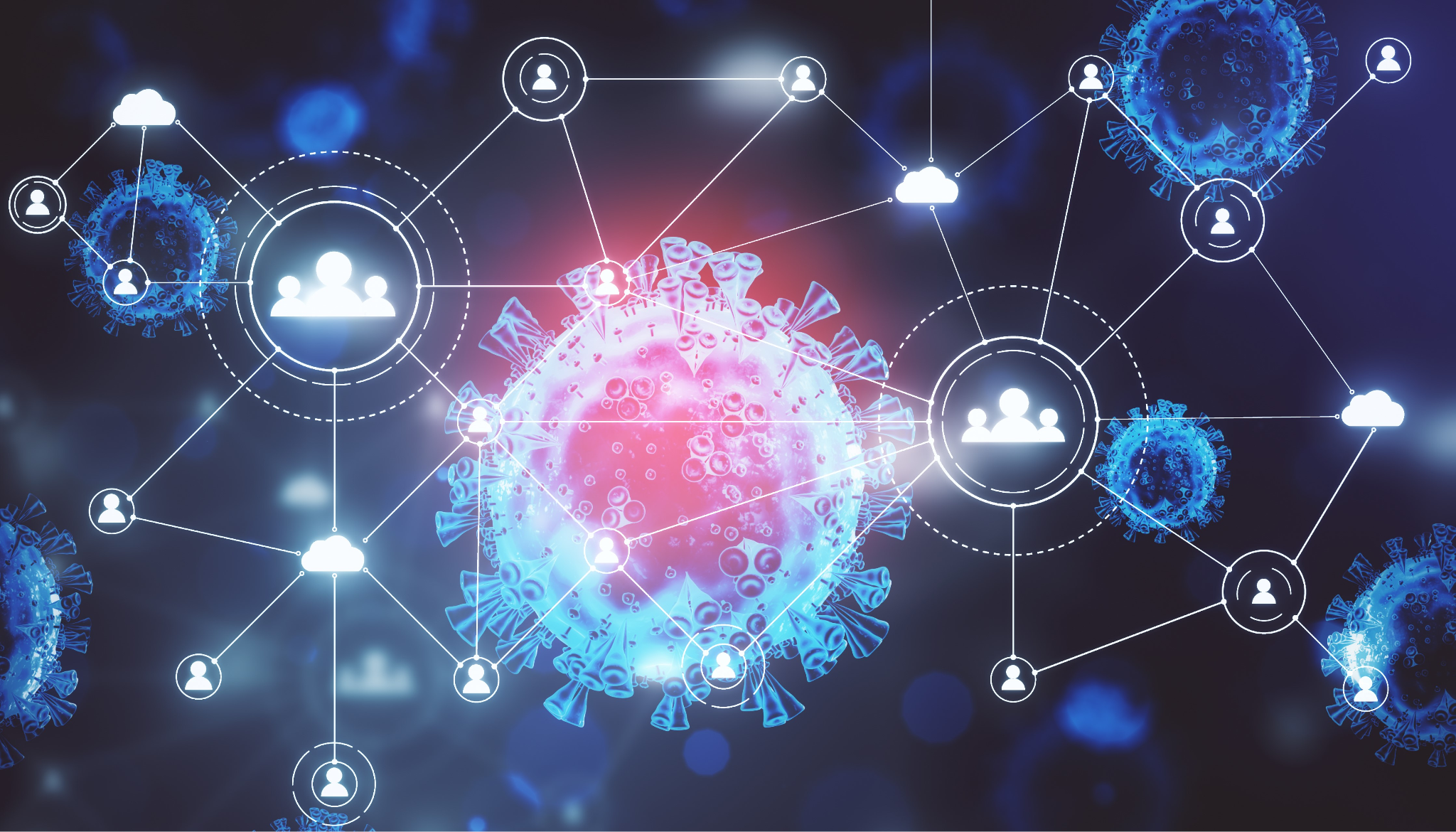 https://www.bmj.com/AIcovid19
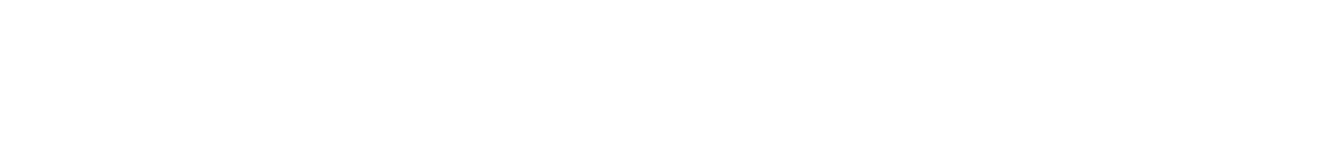 THANK YOU
18